Муниципальное бюджетное дошкольное образовательное учреждение«Городищенский детский сад «Аленушка»
Проект 
«Не курите ,я  хочу быть здоровым!»



Воспитатели: Дубинина Е.Н
Баладжаева З.А
Тип проекта : информационный
Вид : здоровьесберегающий
Продолжительность: 1 неделя (с 02.11.2020г по 11.11.2020г)
Участники: дети старшей группы «Колокольчик», воспитатели, родители.
Цель
Формирование у детей представлений о вреде курения.
Задачи
Выявить курящих родителей;
Пропаганда среди родителей здорового образа жизни путём отказа от курения;
Закрепить у детей навыки противостоять вредной привычке;
Дать знания детям о пагубном влиянии пассивного курения на организм человека.
Беседа с детьми «Курение-это вред или польза?»
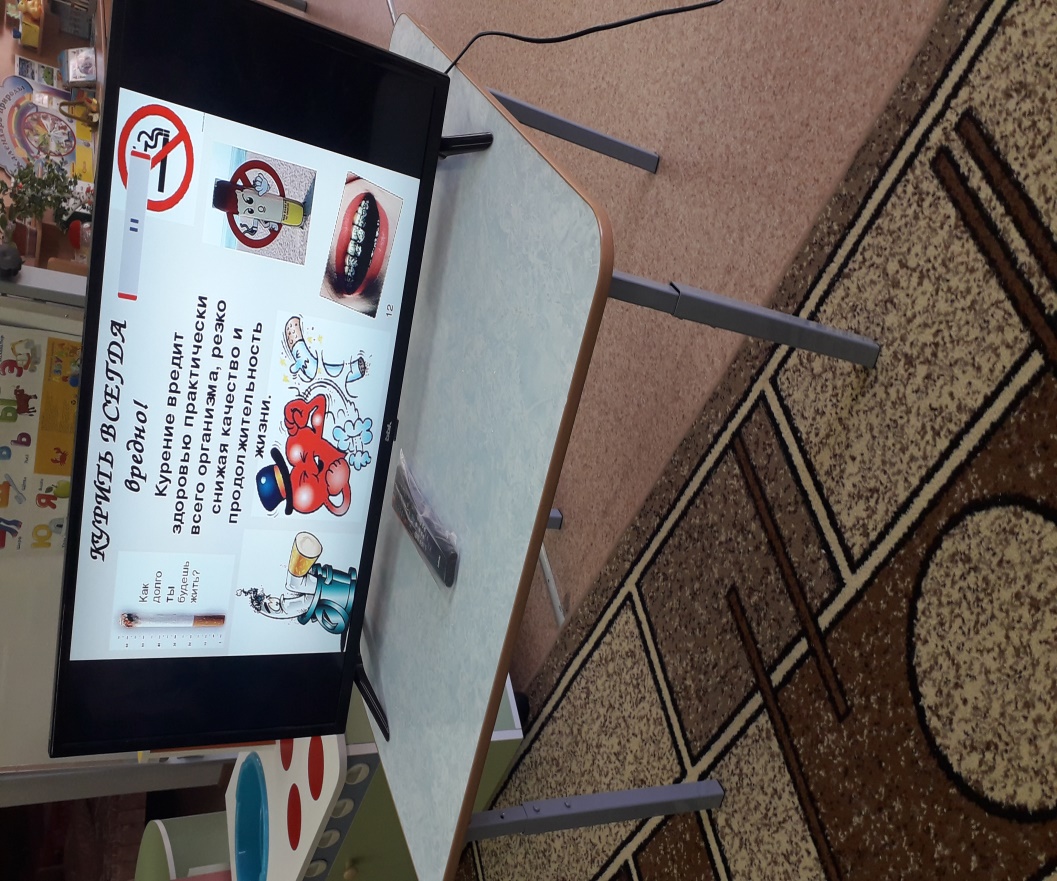 Инсценировка сказки«Как медведь трубку нашел»
Обыгрывание ситуации: «Давай покурим».Закрепить у детей навыки противостоять и говорить «НЕТ» вредной привычке помогают игры, игровые упражнения и игровые ситуации.
НОД. Рисование «Антиреклама против курения!»
Памятка для родителей о вреде курения
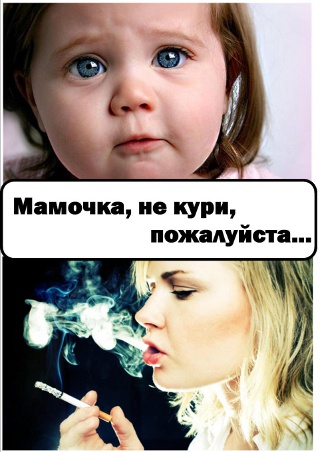 Призыв родителям отказаться от вредных привычек
Спасибо за внимание